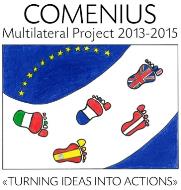 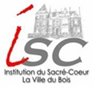 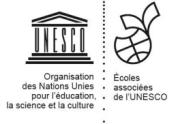 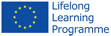 Comenius project: Tunrning Ideas Into Actions (2013-2015)
Mobility 3- Project meeting : Aracena - Spain – From 12th to 18th May 2014
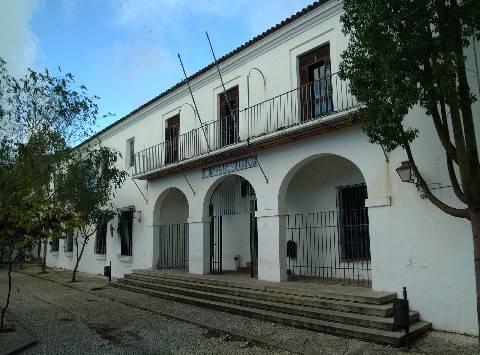 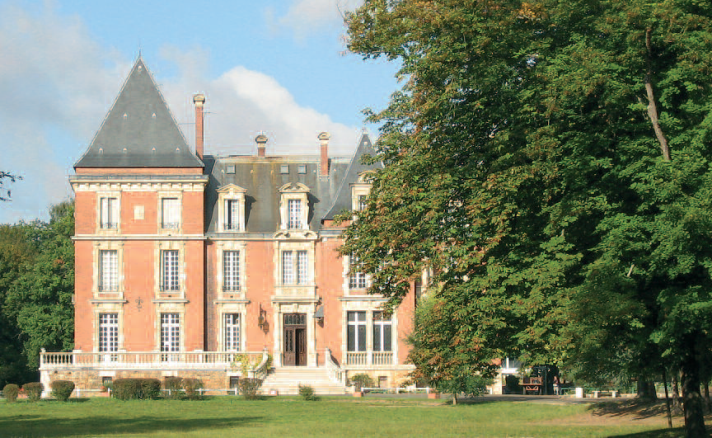 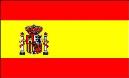 ISC – La Ville du Bois
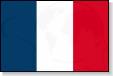 IES San Blas – Aracena
PRESENTATION OF THE FRENCH DELEGATION
ISC - Students
CONTENTS
I- The European partnership of the project
II- Subjects studied during the project « Turning ideas into Actions »
III- From France to Spain
IV- All you want to know about PIG and never dare to ask !
Tour de France of famous pork recipes
Pig in the French culture and language
 Main figures about the pork industry
V- Quizz
2
I-The European partnership of the project
3
Comenius project Turning Ideas Into Actions2013-2015 European partnership with 7 schools in 5 countries
4
II- Subjects studied during the project
Turning Ideas into Actions
5
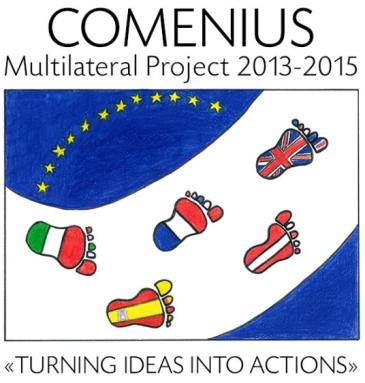 SHEEP ECONOMY
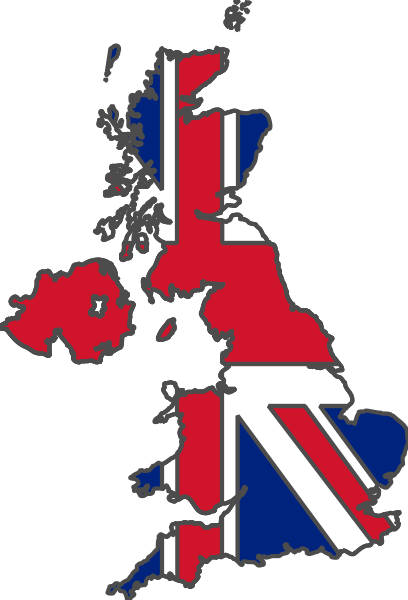 TOURISTIC ECONOMY
May 2015
Mobility 6
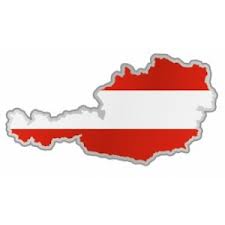 SKI ECONOMY
BANANA ECONOMY
March 2015
Mobility 5
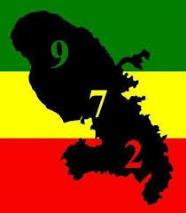 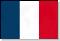 March 2014
Mobility 2
PORK ECONOMY
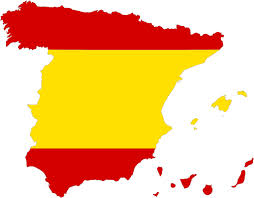 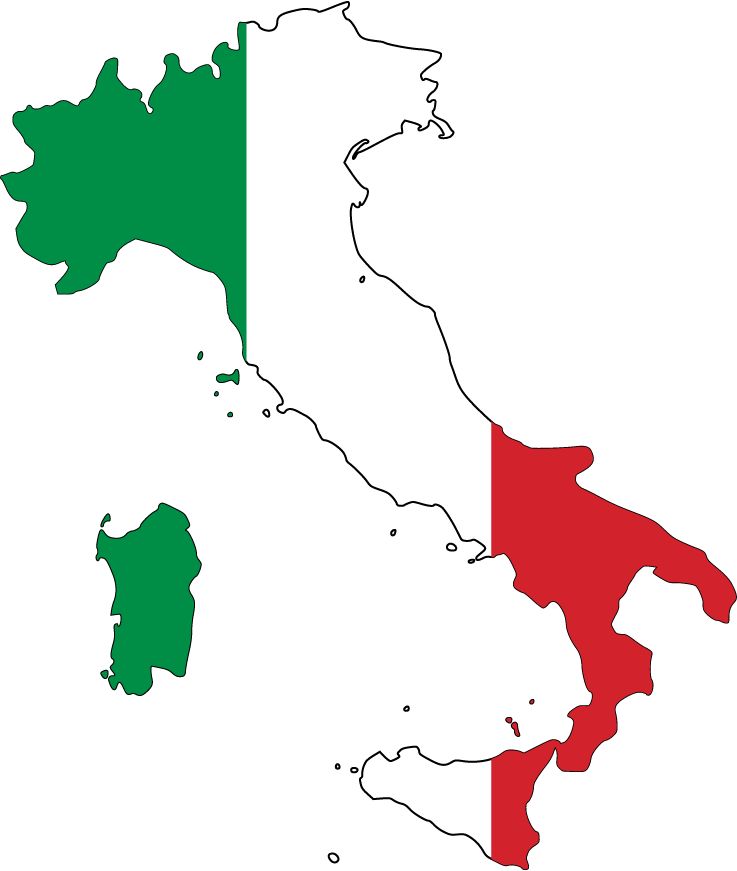 WINE ECONOMY
November 2013
Mobility 1
May 2014
Mobility 3
6
October 2014
Mobility 4
III- From FRANCE to SPAIN
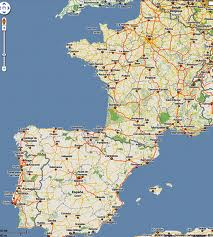 La Ville du Bois, France           


Aracena, Spain

about 1 685 km
7
SPAIN

 Area : 506 000 km² 

 Population : 47 Million people

 Population density/ km² : 92.5

 Capital : Madrid
FRANCE

 Area : 550 000 km² 

 Population : 66 Million people

 Population density/ km² : 103

 Capital : Paris
8
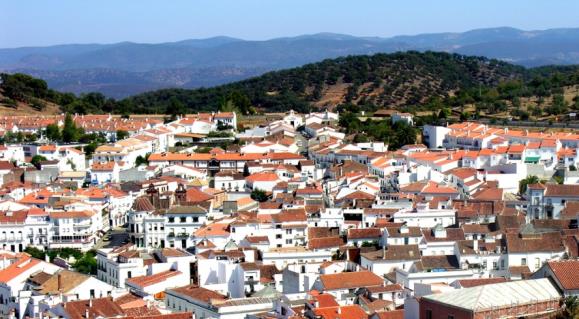 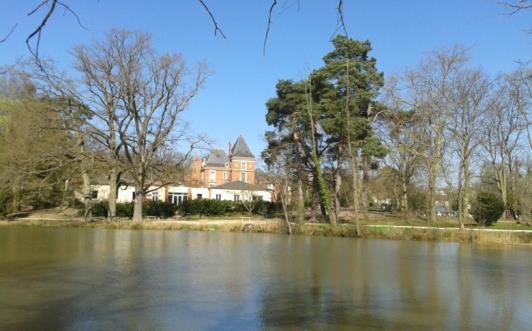 OUR SCHOOL : 
ISC (Institution du Sacré Cœur)

 Location : La Ville du Bois, France
25 km from Paris.
 
 Environment : 
At the heart of a very nice park including a lake.

 Students : 1480

 Headmaster : Thierry Dubois

 Website : 
www.isc-villedubois.com
THE SCHOOL WE VISIT : 
IES San Blas

 Location : Aracena, Spain
90 km from Sevilla

 Environment : 
In a nice city surrounded by the hills of the Sierra Huelva

 Students : 

 Headmaster : 
Gabriel de la Riva Pérez

 Website : http://www.juntadeandalucia.es/averroes/centros-tic/21700381a/helvia/
9
Our school, ISC, is near the capital Paris
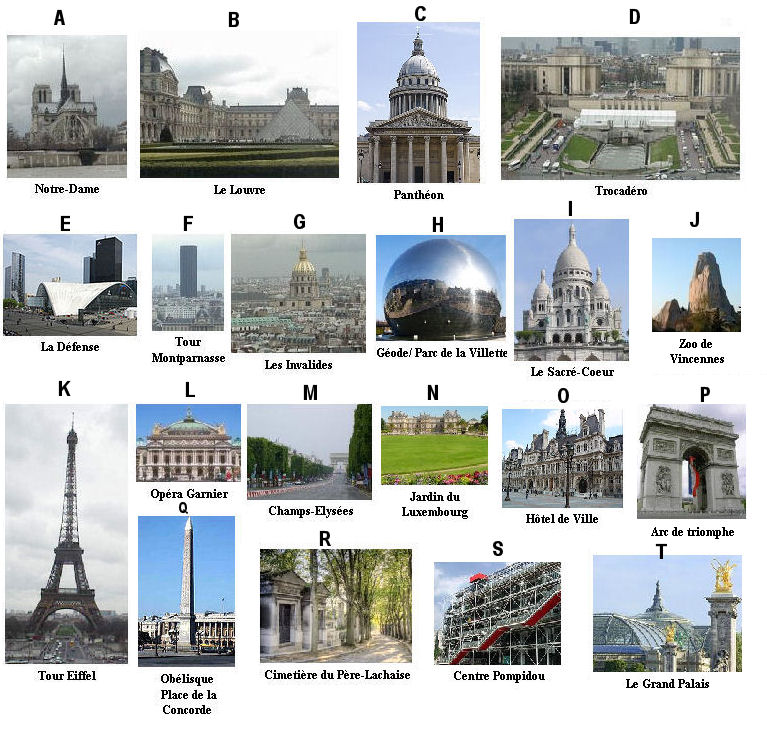 10
The school we visit, IES San Blas, is nearSevilla, the capital-city of Andalousia
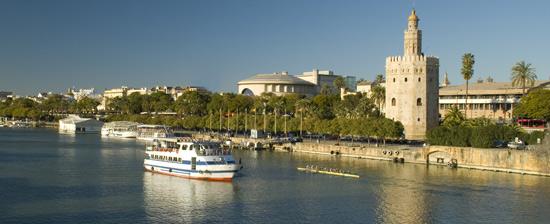 Torre del Oro
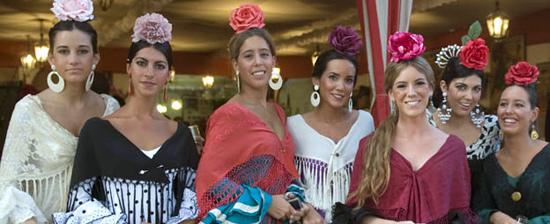 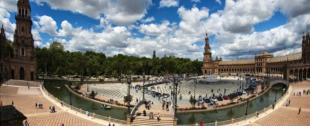 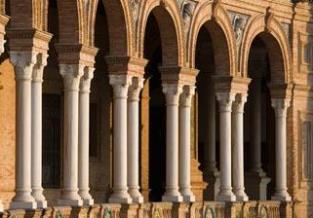 Plaza de España
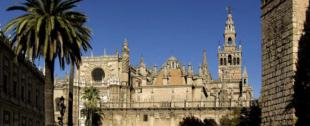 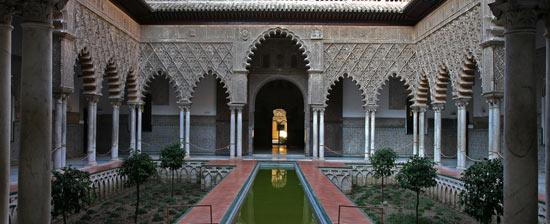 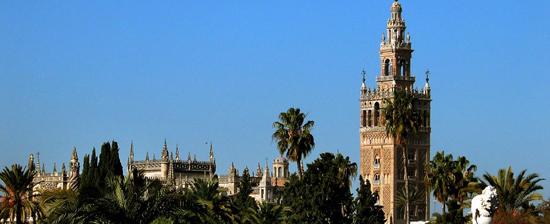 11
Catedral
Real Alcàzar
Giralda
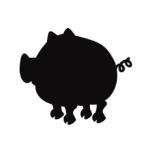 IV- All you want to know about 
and never dare to ask !!!

Tour de France of famous Pork recipes
Pig in the French culture and language
Main figures about  the Pork industry
12
Pork has a very important part in French food : 
each region has specialities… 
Some are very original !
Map of France and specialities examples
In Picardie : 
«Filet mignon with Maroilles cheeese»
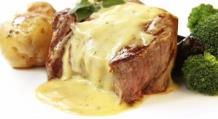 In Alsace :  
«Choucroute» (Sauerkraut).
In Ile de France : « Paris Ham».
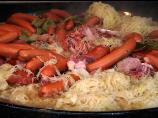 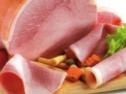 In Franche Comté : «Morteau  
sausage».
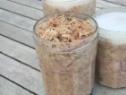 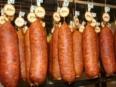 In Pays de la Loire: «Rillettes du Mans».
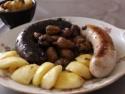 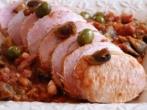 In Limousin : «Black Pudding with chestnuts»
In Corse :
« Figatellu sausage».
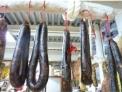 In Côte d’Azur : «Provençal Pork Joint».
14
«Paris Ham»
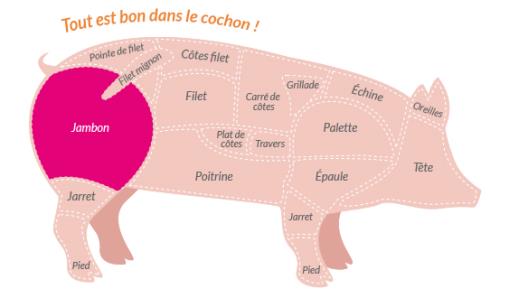 Ingredients :
Boiled ham !
15
«Filet mignon with Maroilles cheese»
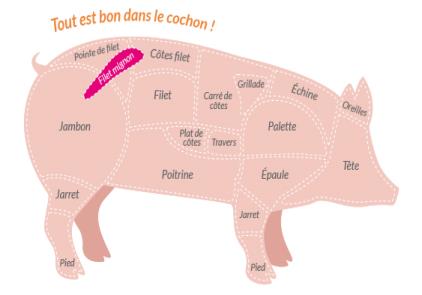 Ingredients : 
- Cheese : Maroilles
 It’s the tenderest part of Pork,
 The most expensive too.
16
«Sauerkraut from Alsace»
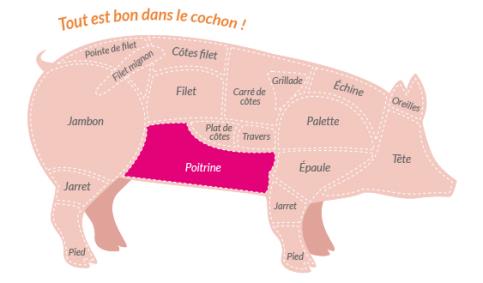 Ingredients :
 Frankfurt sausages
 Bratwurst sausages
- Bacon 
- Onions, - Green cabbages
- Juniper berries
17
«Morteau sausages»
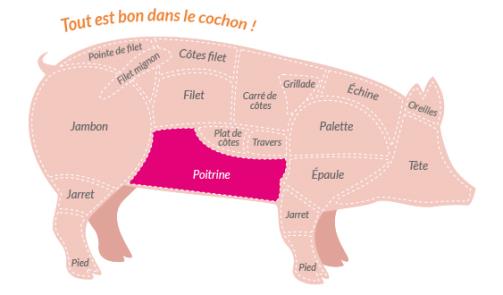 Ingredient : 
- Wood smoked pork meat made into a Sausage
18
«Provençal Pork joint»
Ingredients :  
- Pork joint
- Tomatoes
- Olives
- Wild Mushrooms
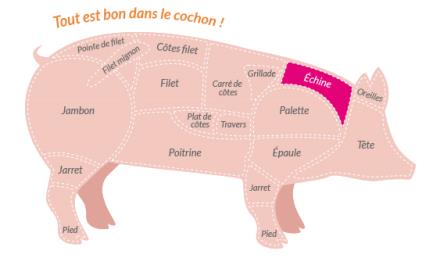 19
«Figatellu»
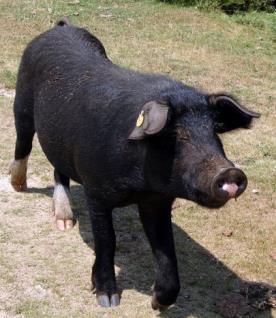 Ingredients : 
- Corsican black Pigs meat
 Black Pigs liver
 Red wine
 Garlic
It ‘s made into a dried sausage
20
«Black Pudding with chestnuts»
Ingredients :
- Pork meat and blood
- Onions
- Chestnuts 
- Apples
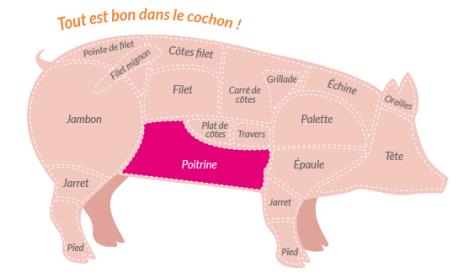 21
«Rillettes from Le Mans»
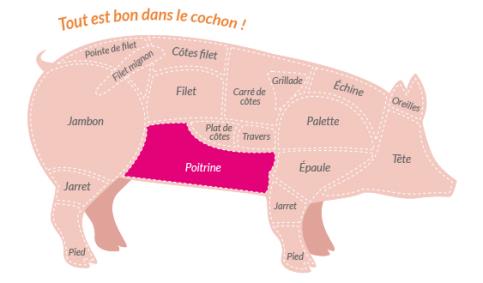 Ingredients : 
- Pork meat 
- Bacon
- Salt 
- Pepper
22
2. Let’s talk about Pig in the French culture and language
23
A)
Piggy bank :
Most of young French peole have a pork-shaped moneybox to put their little savings inside.
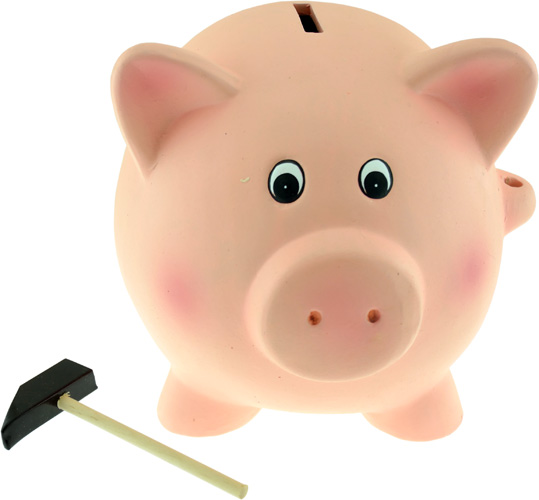 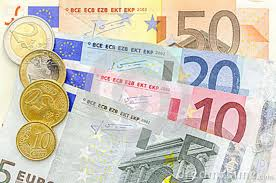 24
B)
Three little Pigs :
The story of the three little Pigs is very popular in France.  
Every child knows this tale :
Naf-Naf, Nif-Nif, Nouf-Nouf are three Pigs brothers. 
They build three different houses one for each  : 
- Naf-Naf = He builds a straw house 
- Nif-Nif = He builds a wood house
- Nouf-Nouf = He builds a brick house 

The wolf destroys Nif-Nif and Naf-Naf’s houses,  he blows them off !
but not Nouf-Nouf’s house which is in brick and very solid. The three brothers lives in the same house.
They burn the wicked wolf in the pot.
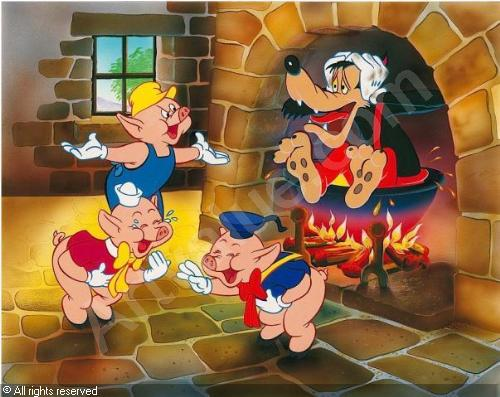 25
C)
The laughing Pig :
The laughing pig is a very popular family game in France for young children, from 5 to 8 years old.
The principle of this game is to assemble a pig figurine as quickly as possible.
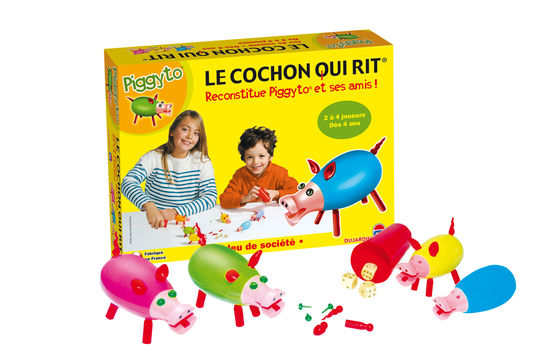 26
Some very popular French expressions…
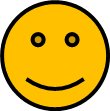 27
A)
Buddies like Pigs :
Be « buddies like Pigs » is a French  expression to say « be very good friends », because the Pigs are always in group.
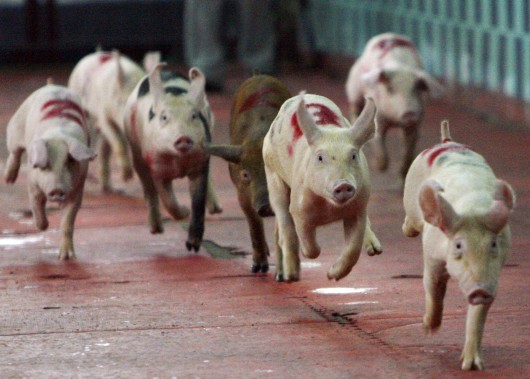 28
B)
Write like a pig :
To write in a very dirty way.
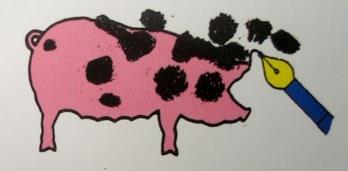 29
C)
Everything is good in the Pork
Each part of the Pork can be eaten.
From ears to feet.
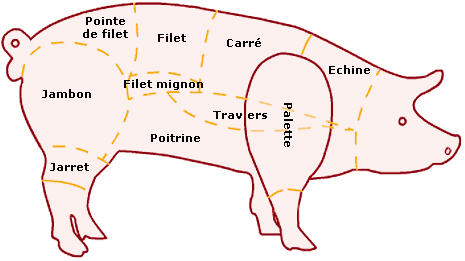 30
D)
Be dirty like a Pig
A person who doesn’t take care of himself, with a lack of hygiene.
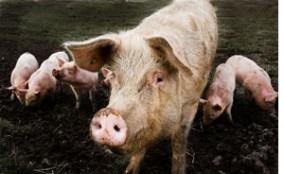 31
E)
Be a big Pig :
A man, interested in looking at beautiful women...
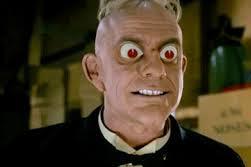 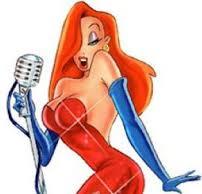 32
3. Main figures of the pork industry in France
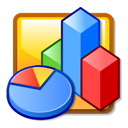 33
A) French consumption
Pork meat is the French favourite meat with 34 kg per year per person.
Around  :
¼ is eaten as meat,
 ¾ as cooked pork meats « charcuterie » (sausages, pâtés, ham…)
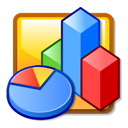 34
B) Breeding/farms
France counts 20 000 farms of porks breeding. At around 6 months , porks are ready to go to the slaughterhouse.
French breedings mainly belong to farmers and not to private society like often in Spain or the United States.
Size of French breedings is among the smallest one in Europe
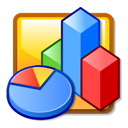 35
C) French production
French farmers product 25 million of porks per year. It places France at the third place in Europe after Germany (1st) and Spain (2nd).
As French people eat the equivalent of 23 millions porks, France is self-sufficient at 106% for its consumption.
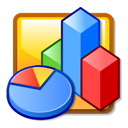 36
D) Commercial exchanges
Because tastes and eating habits are different from one country to another, France exports a part of its production (offal, belly) and imports some other pork’s piece (ham).
1/3 of the European production is exchanged through EU countries.
IMPORTS
EXPORTS
Italy is our first customer and represents 26% of  French exports.
Spain is our first supplier and represents 48% of  French imports.
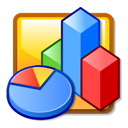 37
QUIZ1- Our country France
How many inhabitants?
52 million
60 million
66 million
38
2- Our Capital
Give 3 famous monuments in Paris
39
3- Our town La Ville du Bois
Where is the town located ?       








from Paris
60 kms
100 kms
25 kms
40
4- Our ISC School
How many students:
1480
2500
720
41
5- How far is our ISC school from IES San Blas ?
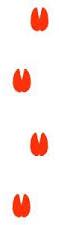 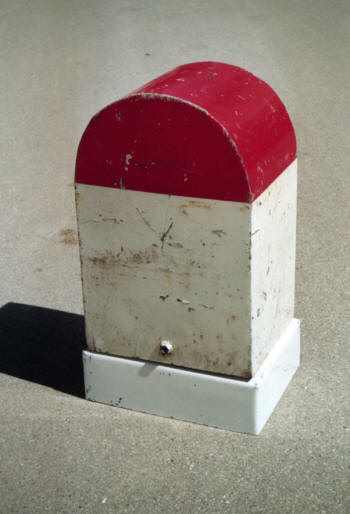 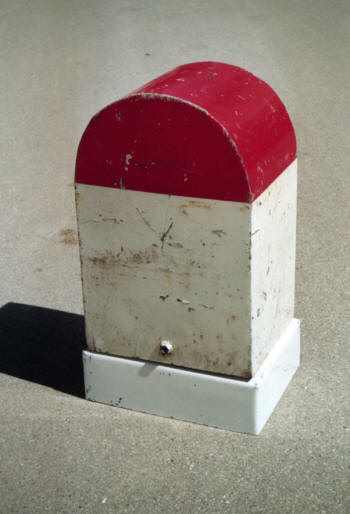 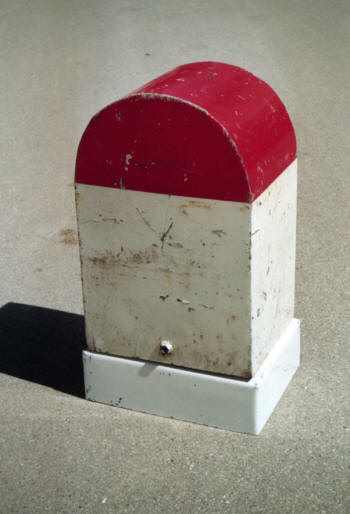 1685 km
1400 km
1205 km
42
6- From which part of Francedoes the Choucroute come ?
NORTH ?
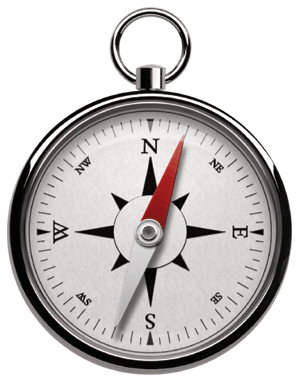 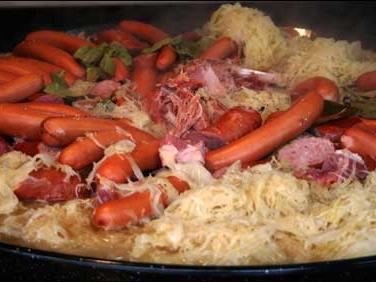 WEST ?
EAST ?
SOUTH ?
43
7- French consumption of pork per year
 Find the numbers
44
8- What is the grade for the French production of porks in Europe ?
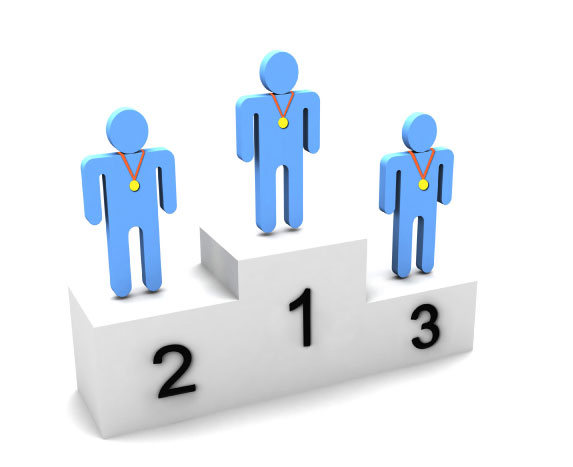 45
Students teamAnne-Lou, Cléa, Lise-Marie
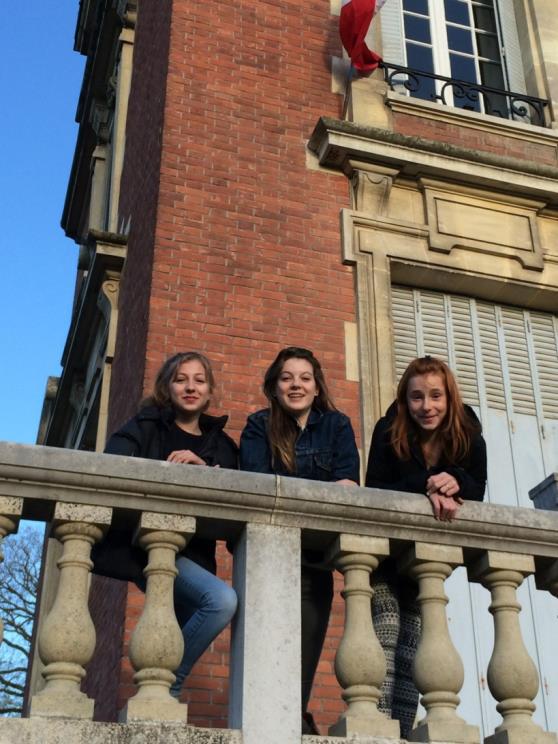 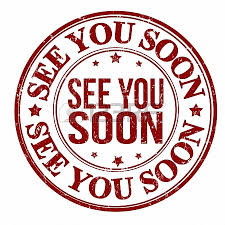 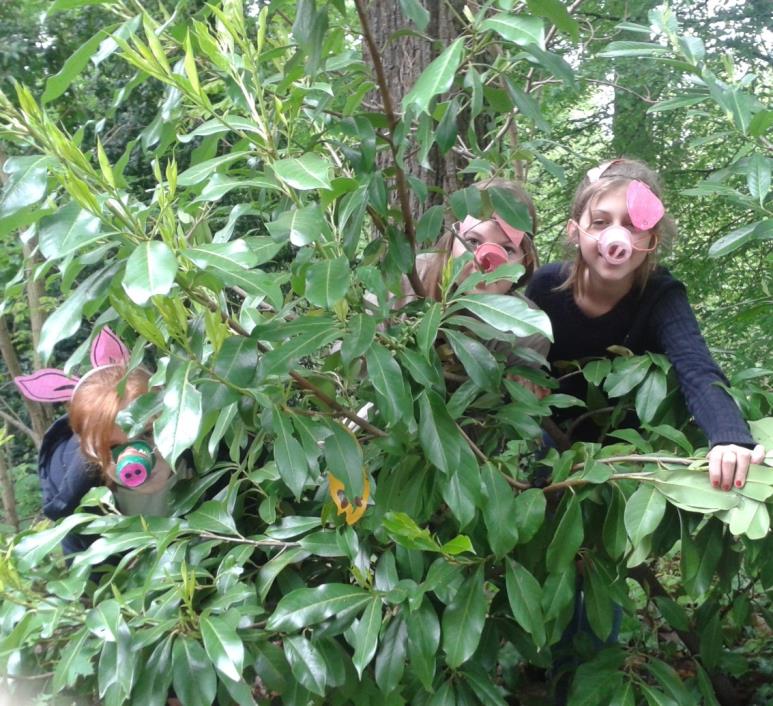 Teachers team 
 Danielle Lavollée (French coordinator), Agnès Mahé, Laurence Martin
46